Clases a distancias de 4to grado.
AREAS Y PERIMETROS.
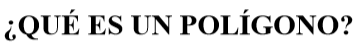 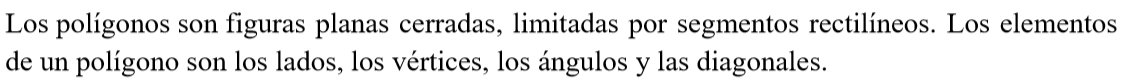 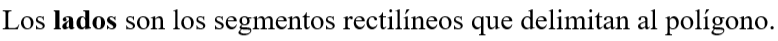 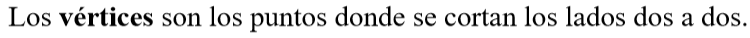 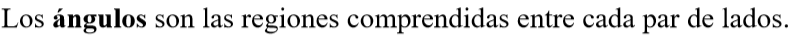 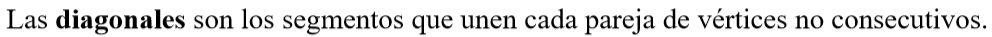 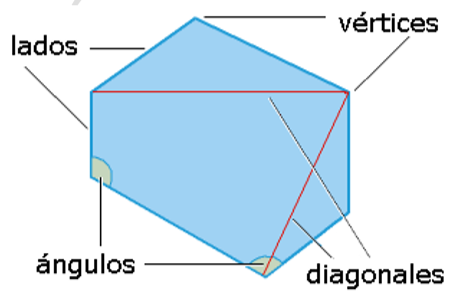 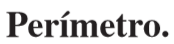 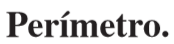 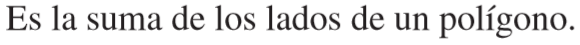 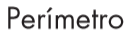 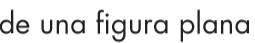 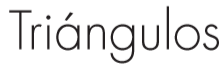 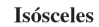 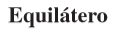 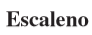 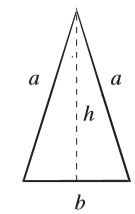 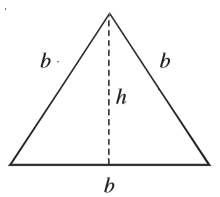 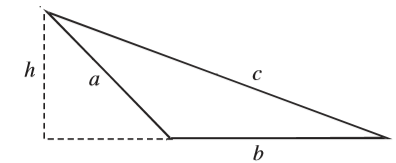 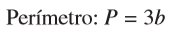 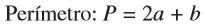 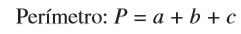 a)Determina el perímetro de un triangulo isósceles, si los lados miden 3,3 y 5 cm.
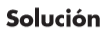 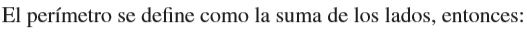 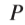 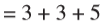 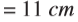 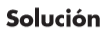 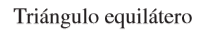 b)
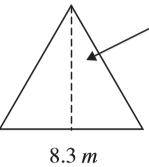 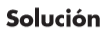 c)
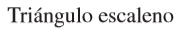 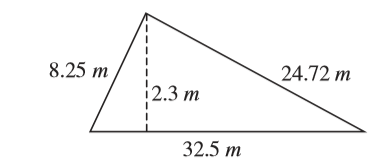 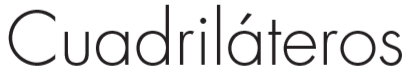 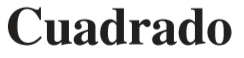 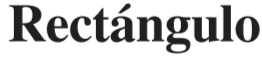 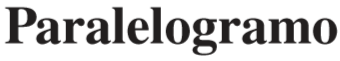 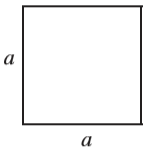 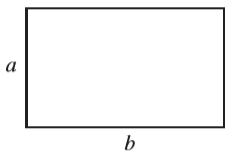 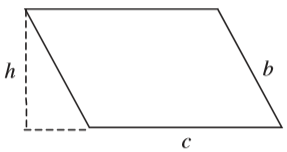 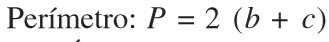 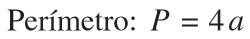 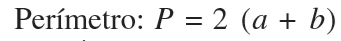 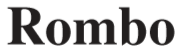 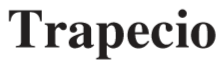 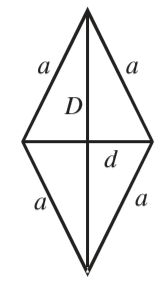 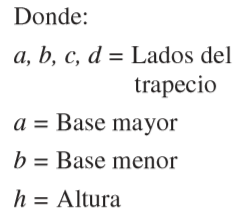 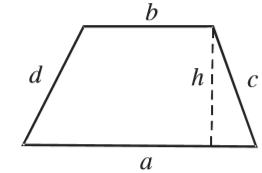 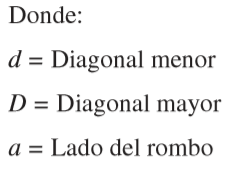 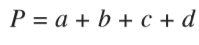 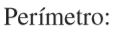 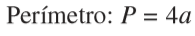 a)Determina el perímetro de un rectángulo de lados 4 y 2 cm, respectivamente.
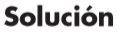 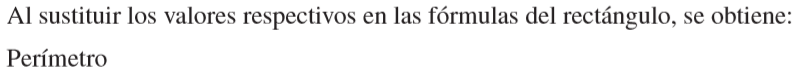 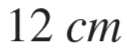 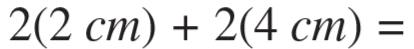 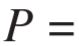 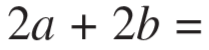 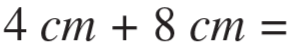 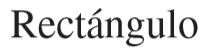 b)
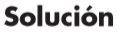 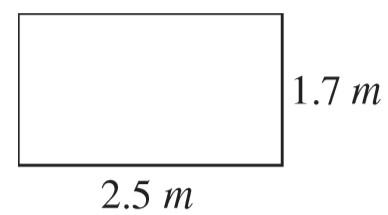 c)
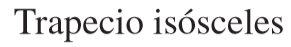 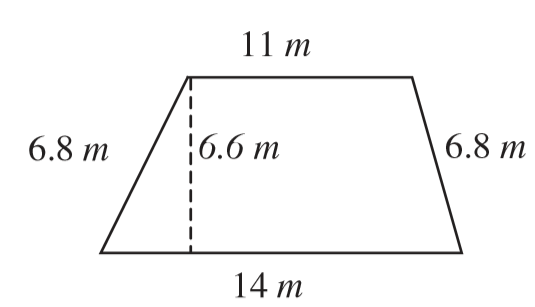 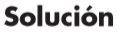 d)
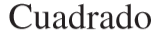 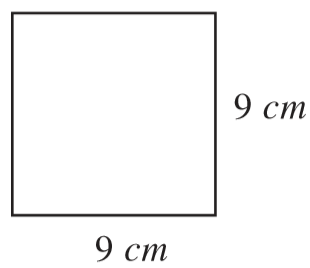 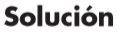 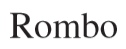 e)
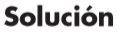 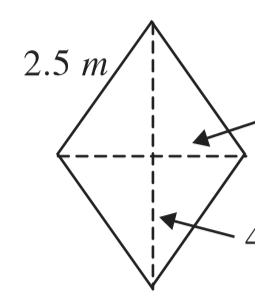 La diagonal de un rectángulo mide 65 cm, y uno de sus lados mide 33cm, Halla su perímetro.
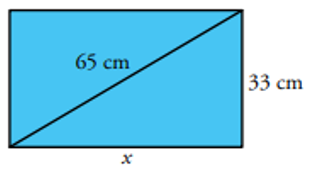 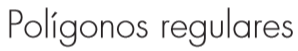 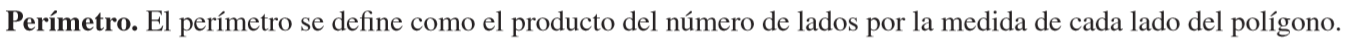 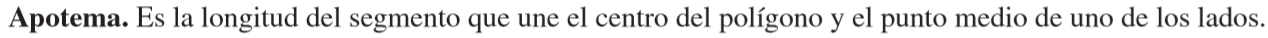 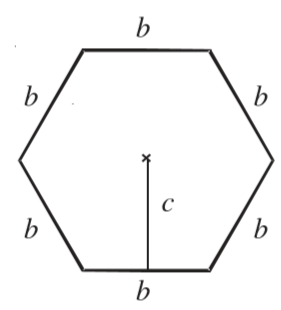 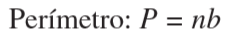 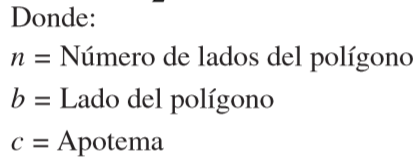 Determina el perímetro de un pentágono regular de lado 4 cm.
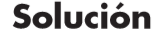 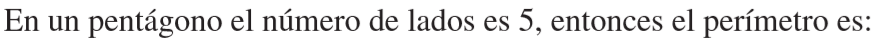 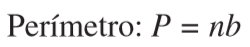 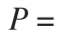 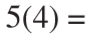 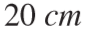 Determina el perímetro de un octágono regular, si uno de sus lados mide 3 cm.
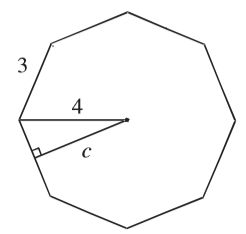 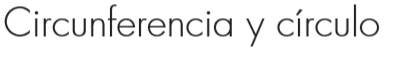 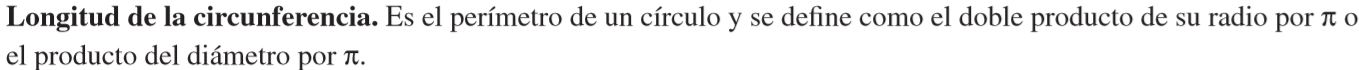 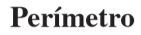 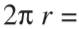 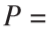 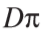 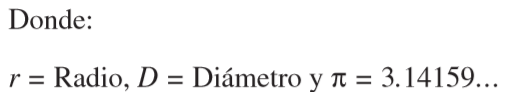 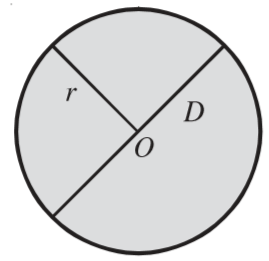 Sector circular
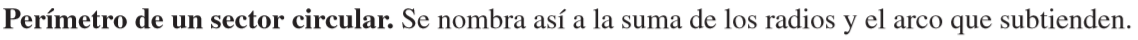 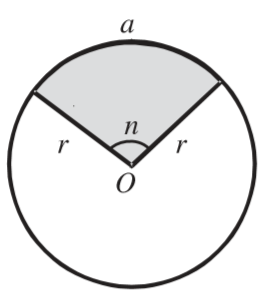 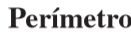 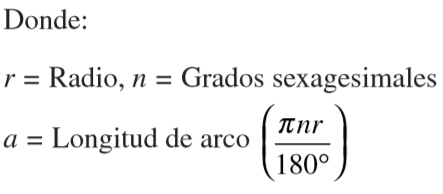 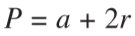 Segmento circular
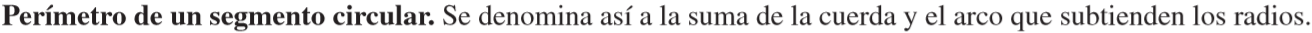 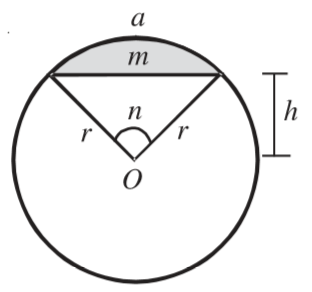 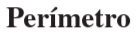 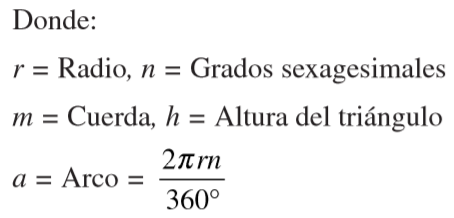 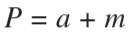 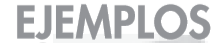 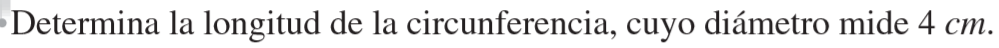 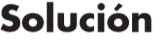 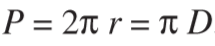 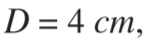 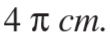 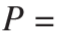 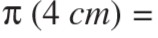 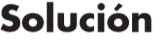 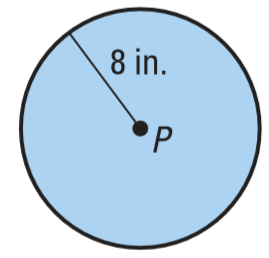 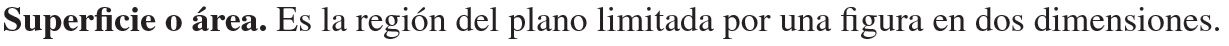 Área de una ﬁgura plana.
Las siguientes fórmula se emplean para determinar el área de una figura
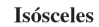 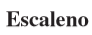 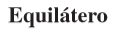 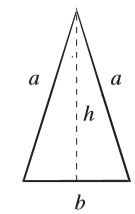 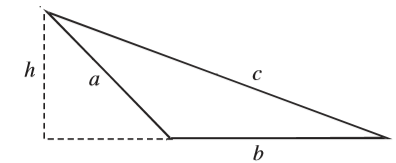 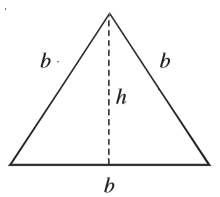 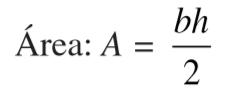 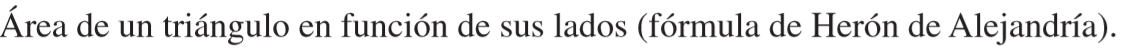 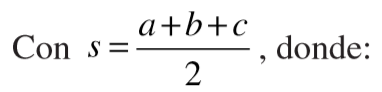 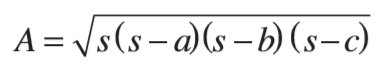 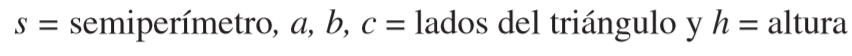 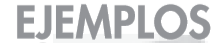 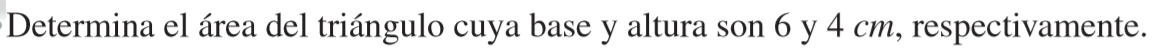 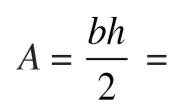 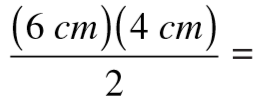 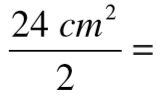 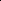 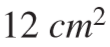 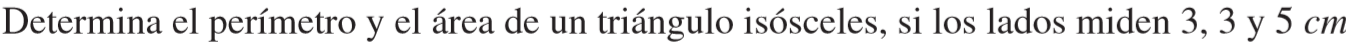 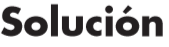 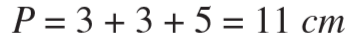 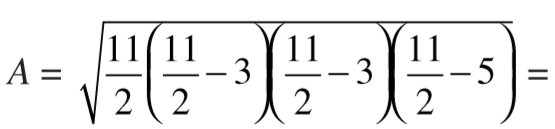 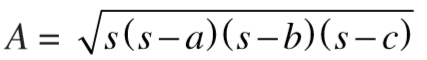 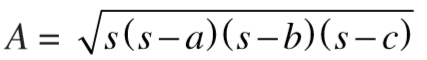 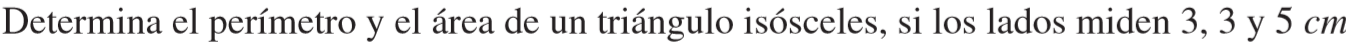 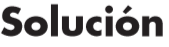 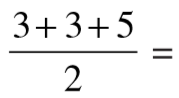 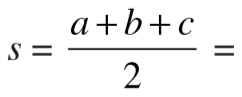 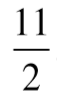 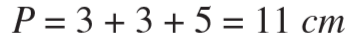 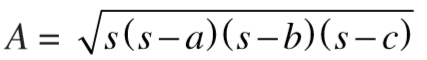 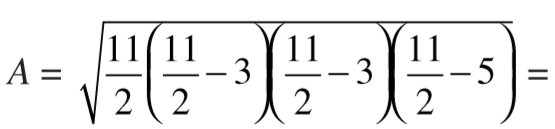 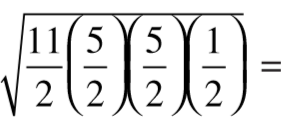 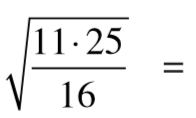 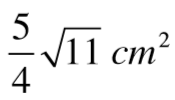